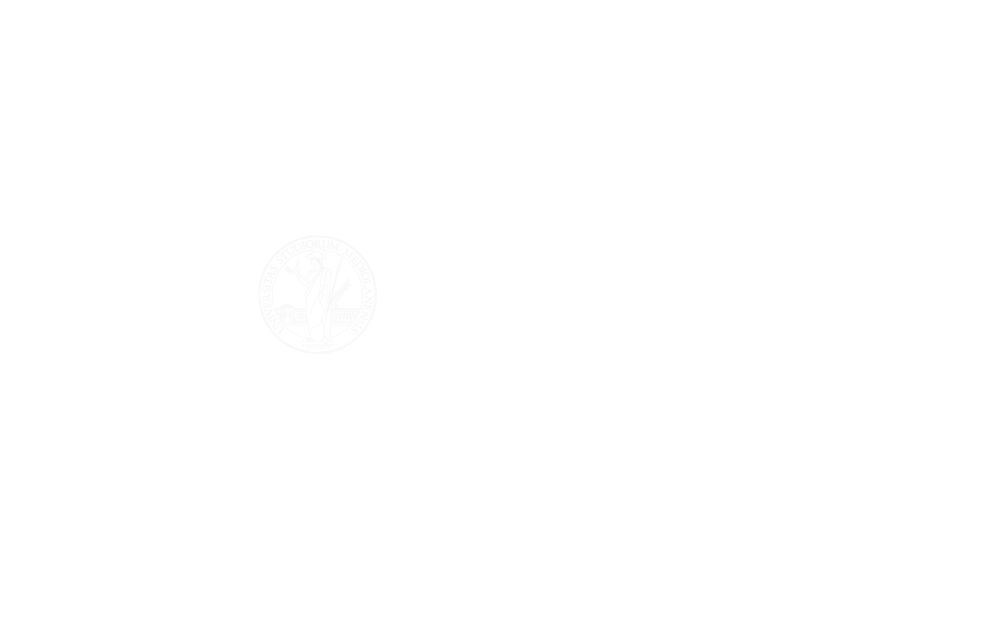 Espressioni formulaiche nella lingua seconda
Fondamenti psicolinguistici, evidenze empiriche e spunti didattici
Ilaria Borro, Phd
Università degli Studi di Bergamo
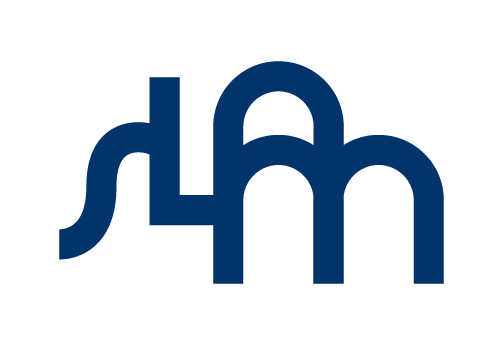 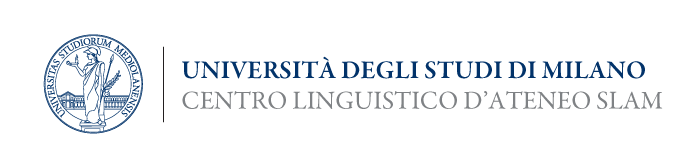 22 novembre 2023
Espressioni formulaiche nella lingua seconda
Outline
Definizioni, importanza e difficoltà delle espressioni formulaiche
Tecniche di insegnamento delle espressioni formulaiche: fondamenti teorici ed evidenze sperimentali
Apprendimento delle espressioni formulaiche nella prima e nella seconda lingua
L’apprendimento incidentale potenziato
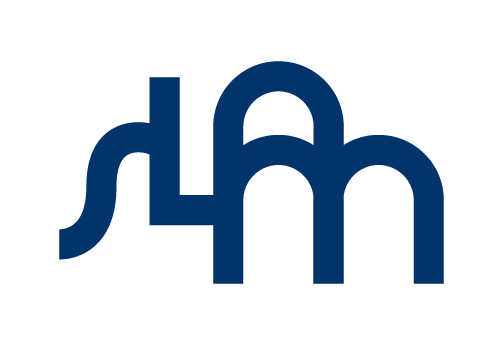 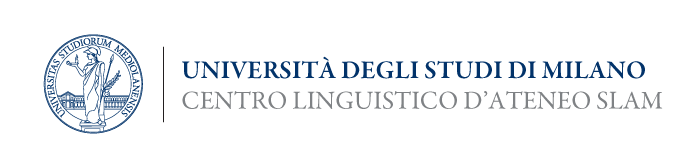 22 novembre 2023
Espressioni formulaiche nella lingua seconda
Espressioni formulaiche: una definizione?
Più di 40 definizioni diverse
Varie branche della linguistica
Strutturale
Corpora
Pragmatica 
Psicolinguistica
Prospettive: 
 esterne al parlante – oggettive, riguardano il sistema linguistico 
(es. volo di linea)
 interna al parlante – soggettive, riguardano il singolo individuo
(es. Milo & Maria)
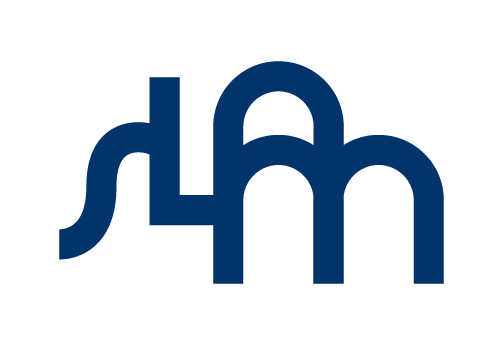 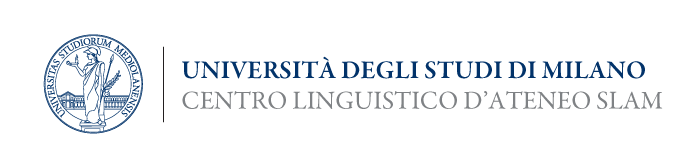 22 novembre 2023
Espressioni formulaiche nella lingua seconda
Prospettive esterne – Linguistica dei corpora
Due o più parole costituiscono una sequenza formulaica se co-occorrono più frequentemente di quanto la loro frequenza individuale farebbe prevedere. 
Es. Dichiarare + guerra
Ubiquità - 50% circa della lingua
 Importanza

Dispersione - ogni singola espressione compare raramente nell’input naturale
Difficoltà
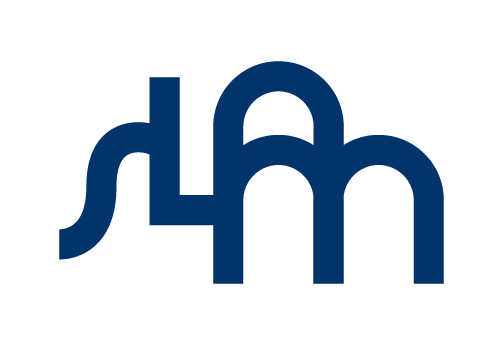 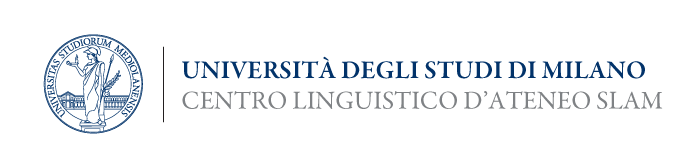 22 novembre 2023
Espressioni formulaiche nella lingua seconda
Prospettive esterne – Linguistica strutturale
Si parla di espressione formulaica in presenza di:
Non composizionalità
Il significato dell’insieme non è del tutto prevedibile sulla base del significato delle componenti
(es. tirare le cuoia)

Fissità
	Grado di modificabilità 
 Ordine (es. bianco e nero / nero e bianco*)
 Flessione (es. Luca e Chiara con quella scena hanno perso la faccia / le facce*)
 Aggiunta o cambi di parole (es. qui tira una brutta aria / cattiva aria*)
 CONTINUA  Difficoltà
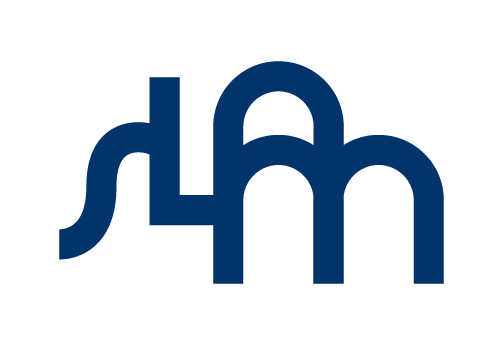 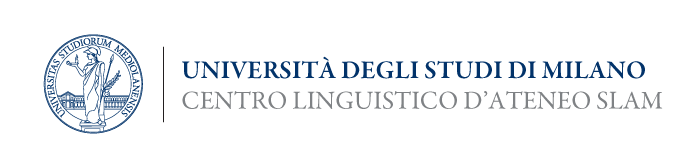 22 novembre 2023
Espressioni formulaiche nella lingua seconda
Prospettive esterne – Significato e funzione
Possibile classificazione:
Esclamazioni (es. Miseria ladra)
Espressioni idiomatiche (es. Aria fritta)
Formule pragmatiche (es. A dopo)
Parole funzione (es. Ciò detto)
Binomi irreversibili (es. Saluti e baci)
Collocazioni (es. Opera d’arte)
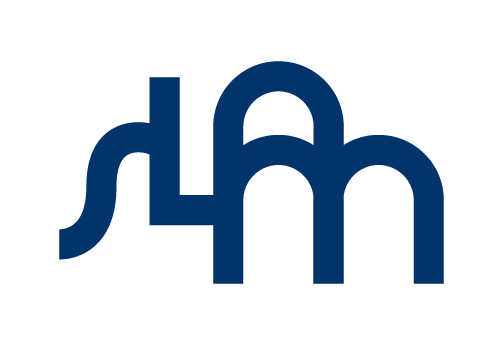 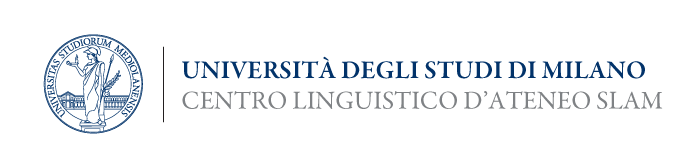 22 novembre 2023
Espressioni formulaiche nella lingua seconda
Prospettive esterne – Pragmatica
Le espressioni formulaiche rivestono ruoli in termini di:
Fluenza
Funzioni comunicative – portano significato come singoli elementi lessicali
Convenzioni sociali – etichette fisse per concetti culturalmente standardizzati
Opacità pragmatica - nativelike selection
difficoltà

Segnale identitario di appartenenza a un gruppo sociale
 importanza
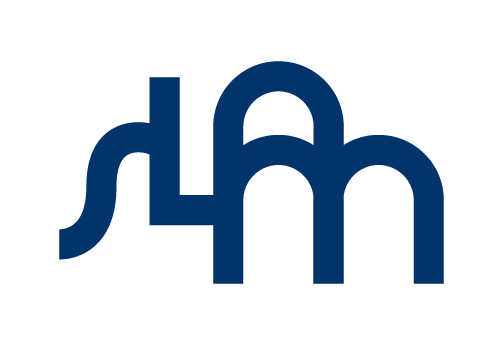 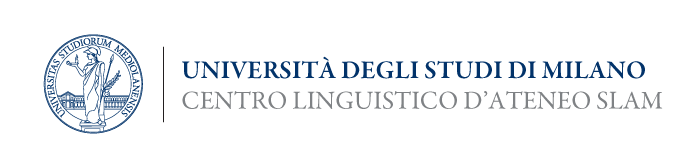 22 novembre 2023
Espressioni formulaiche nella lingua seconda
Prospettiva interna – Psicolinguistica (1)
“A sequence, continuous or discontinuous, of words or other elements, which is, or appears to be, prefabricated: that is, stored and retrieved whole from memory at the time of use, rather than being subject to generation or analysis by the language grammar.” 
(Wray 2002, p. 9)
Holistic storage – Memorizzate come un singolo elemento

MA  non confermato da studi empirici
Es. Arnon & Cohen Piva (2013)
Misurazione della durata delle parole nel parlato naturale
 la frequenza dei singoli componenti ha effetti significativi anche in EF
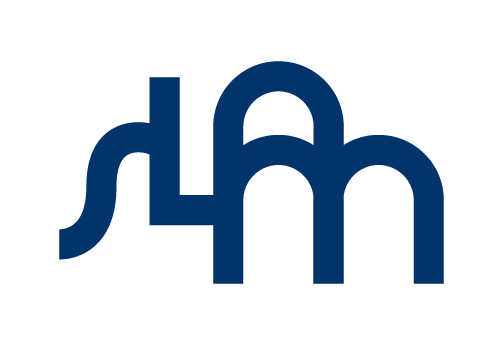 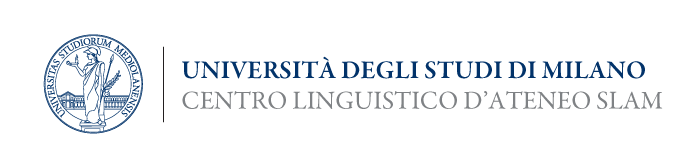 22 novembre 2023
Espressioni formulaiche nella lingua seconda
Prospettiva interna – Psicolinguistica (2)
“A psycholinguistic FS is a multiword semantic/functional unit that presents a processing advantage for a given speaker, either because it is stored whole in their lexicon or because it is highly automatised.” 
(Myles & Cordier 2016, p. 10)
Vantaggio nella processazione

Il cervello umano presenta 
grande capacità di memoria
minore efficienza nello svolgimento di molte azioni concomitanti

Più economico usare unità pre-confezionate rispetto a crearle ogni volta che servono
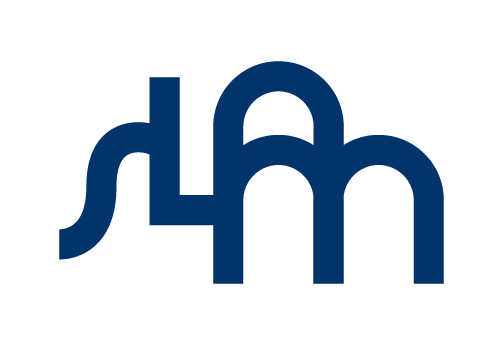 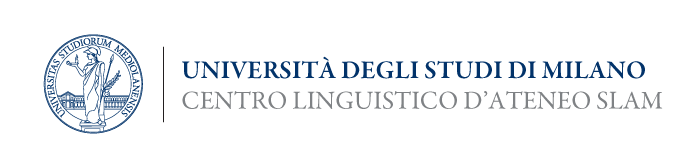 22 novembre 2023
Espressioni formulaiche nella lingua seconda
Prospettiva interna – Psicolinguistica (2)
Studi empirici?
L1  Confermato il vantaggio di processazione 
Tempi di lettura 
Tempi di reazione
Tempi di fissazione
Eye-tracking - Self-paced reading
Tabossi et al 2009, Arnon & Sider 2010, Underwood et al 2004, Siyanova-Chanturia et al 2011, Conklin & Schmitt 2008
L2  Potenzialmente confermato, ma soggetto a variabili quali
Livello di competenza linguistica
Frequenza dell’espressione formulaica
Carroll et al 2016, Kim & Kim 2012
 Obiettivo importante e raggiungibile per l’insegnamento L2
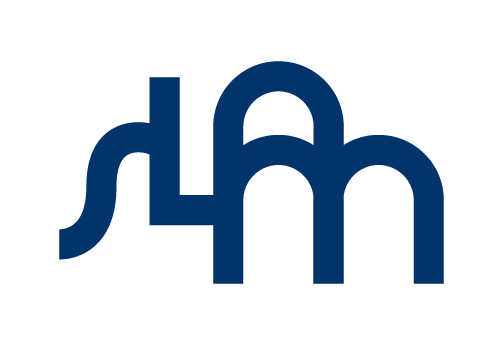 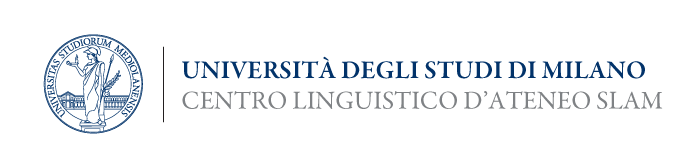 22 novembre 2023
Espressioni formulaiche nella lingua seconda
Tirando le somme (1)…
Quale azione didattica?
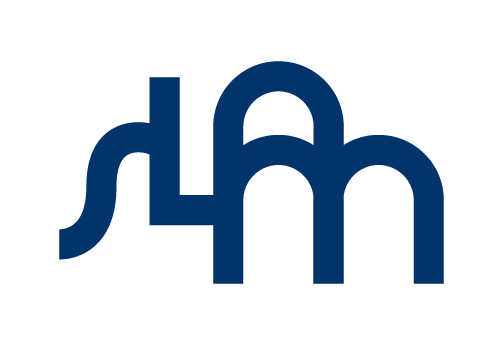 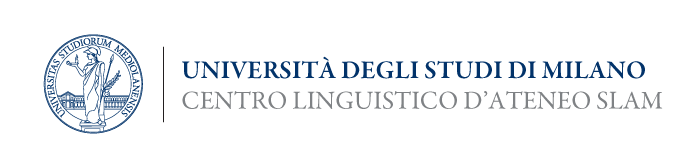 22 novembre 2023
Espressioni formulaiche nella lingua seconda
Tecniche di insegnamento
Condizioni per l’apprendimento intenzionale
 Memorizzazione come obiettivo esplicitato agli apprendenti
Ricerca in un testo 
Elenco decontestualizzato
Focus su caratteristiche che facilitino la memorizzazione 
	es. Legame fra significato letterale e figurato, allitterazioni, rime, assonanze
	
Condizioni per l’apprendimento incidentale
 Focus su significato, apprendimento come sottoprodotto
Lettura estensiva
Esposizione bi- o multi-modale
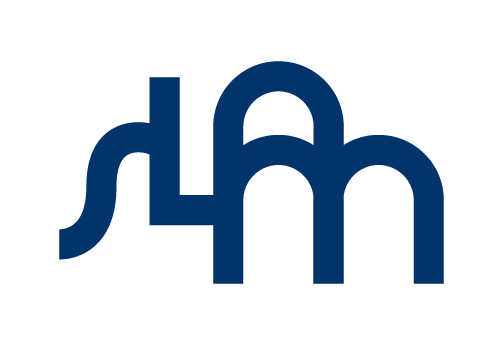 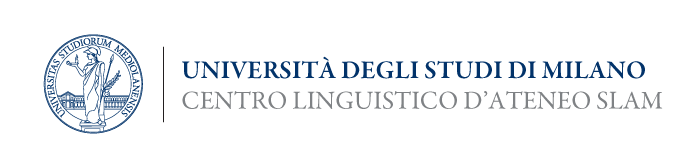 22 novembre 2023
Espressioni formulaiche nella lingua seconda
Condizioni incidentali vs. intenzionali:	Confronti empirici
Nel complesso risultati non univoci
 Nessuna differenza (Peters 2009, 2012)
 Apprendimento intenzionale > incidentale (Szudarski 2012, Laufer & Girsai 2008, Sonbul & Schmitt 2013)
MA
Condizioni per apprendimento incidentale: 
Favoriscono lo sviluppo di competenze più ampie non coinvolte nella memorizzazione decontestualizzata 
	 ottimizzazione
Apprendimento statistico 
	 conoscenza implicita – specialmente adatta per SF, dato che il vantaggio nella 	processazione viene da automatizzazione
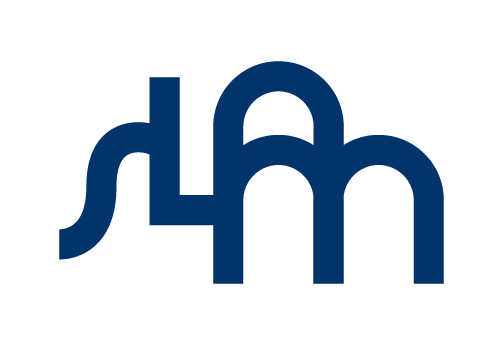 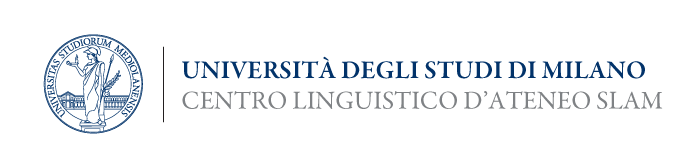 22 novembre 2023
Espressioni formulaiche nella lingua seconda
Apprendimento incidentale delle EF: fondamenti psicolinguistici
L1
Law of contiguity (N. Ellis 2001)
Due elementi lessicali che co-occorrono spesso nell’input si associano nella memoria a lungo termine attraverso processi impliciti. 
(i) Associazione conscia al primo incontro
(ii) Conoscenza collocazionale creata con processi statistici inconsci


L2? 
 Dibattito
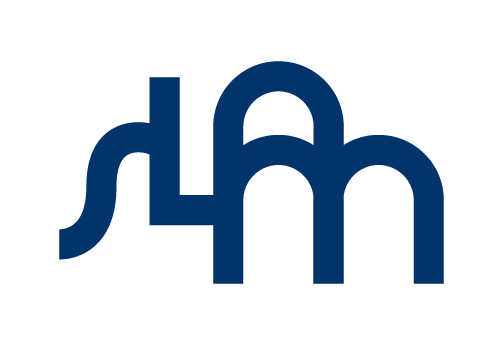 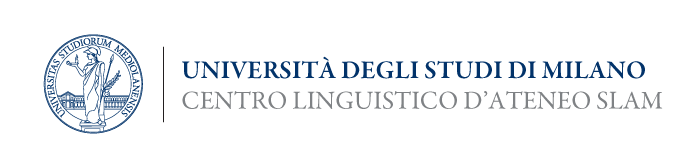 22 novembre 2023
Espressioni formulaiche nella lingua seconda
Apprendimento incidentale delle EF in L2: Le diverse posizioni
Wray (2002)
Apprendenti adulti di L2 suddividono le collocazioni e imparano le parole separatamente, senza conservare nella memoria informazioni sulla co-occorrenza

Arnon & Christiansen (2017)
EF sono mattoni per la creazione della lingua nei bambini (L1), non negli adulti

Wulff (2019)
EF imparate come unitarie e poi decostruite per imparare le componenti
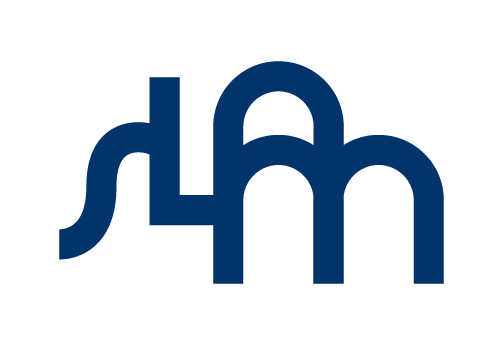 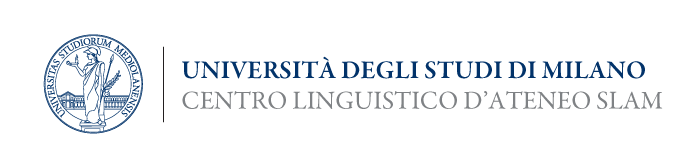 22 novembre 2023
Espressioni formulaiche nella lingua seconda
Apprendimento incidentale delle EF in L2: Evidenze empiriche (1)
Durrant & Schmitt (2010)
Parlanti L1 vs. L2 
Esposizione singola
Ripetizione nello stesso contesto
Ripetizione in contesto diverso
Test: con la prima parola dell’EF e due lettere della seconda, completare l’espressione
Risultato: apprendenti L2 creano memoria di co-occorrenza dopo anche una singola esposizione, senza volontà esplicita di memorizzare.
 Evidenza in opposizione alla teoria di Wray
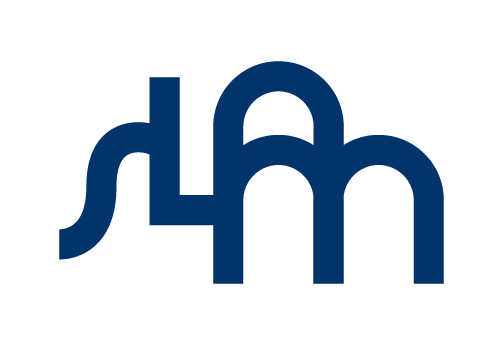 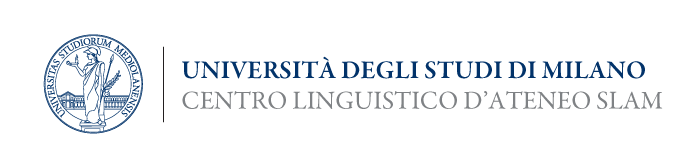 22 novembre 2023
Espressioni formulaiche nella lingua seconda
Apprendimento incidentale delle EF in L2: Evidenze empiriche (2)
Yi et al (2017)
Parlanti L1 vs. L2 
Lettura di frasi contenenti espressioni formulaiche
Eye-tracking – registrazione dei movimenti oculari e dei tempi di fissazione durante la lettura
Risultato: Abilità di apprendimento statistico nei parlanti L2
 La Law of Contiguity di Ellis può essere applicata anche agli appredenti L2
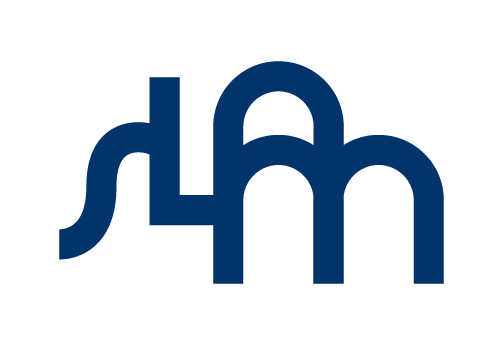 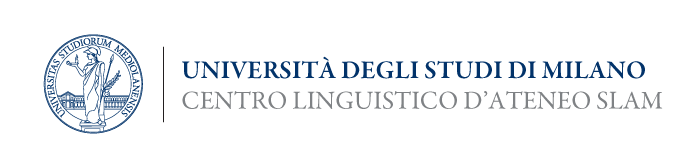 22 novembre 2023
Espressioni formulaiche nella lingua seconda
Tirando le somme (2)…
Gli apprendenti L2 hanno la possibilità di apprendere statisticamente
Gli apprendenti L2 hanno la possibilità di creare conoscenza collocazionale implicita e automatizzata
La Law of Contiguity può essere applicata agli apprendenti L2
Intervento didattico atto a rispettare e potenziare il processo
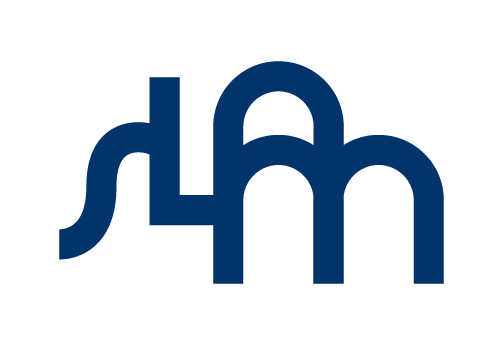 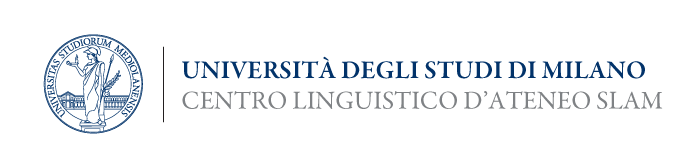 22 novembre 2023
Espressioni formulaiche nella lingua seconda
L’apprendimento incidentale potenziatoEnhanced incidental learning (EIL)
L’intervento didattico più implicito possibile che abbia un effetto 
	Scopo  Creazione di conoscenza implicita
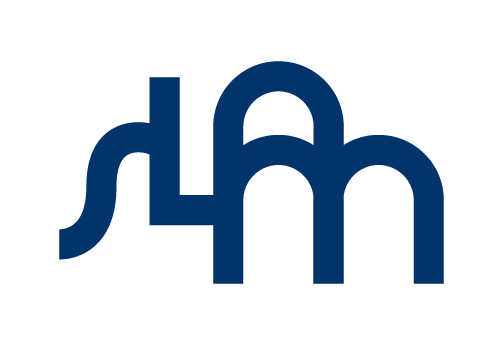 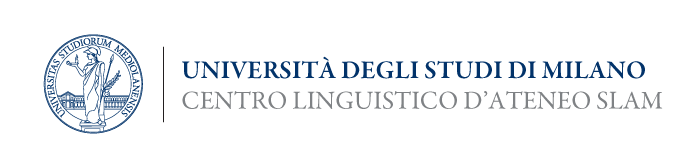 22 novembre 2023
Espressioni formulaiche nella lingua seconda
EIL (1): Aumento della salienza
Salienza: facilità con cui uno stimolo è percepito (Cho & Reinders  2013) 
maggiore la salienza, più probabile un alto (e consapevole) livello di attenzione allo stimolo
Input potenziato
Intervento didattico volto all’aumento della salienza
	positivo o negativo, diversi gradi di esplicitezza e elaborazione
Ai fini di un apprendimento incidentale 
	 positivo con basso livello di esplicitezza e elaborazione
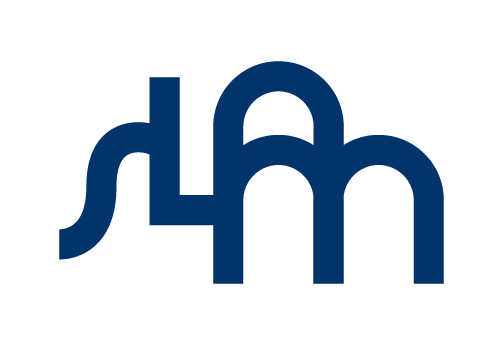 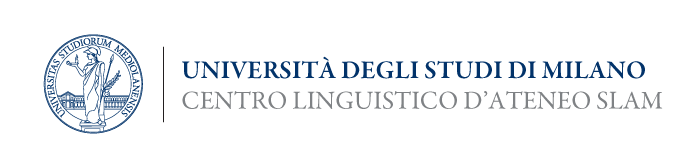 22 novembre 2023
Espressioni formulaiche nella lingua seconda
Input potenziato (1)positivo con basso livello di esplicitezza e elaborazione
Potenziamento orale
Manipolazione di materiale audio per rendere determinati elementi dell’input più salienti. 
Es. volume aumentato, eloquio più lento, pause prima e dopo gli elementi target
 Validità ecologica – avviene naturalmente nel FT
 Non troppo saliente – condizioni incidentali
Dati empirici
Rari e poco significativi per problemi metodologici degli studi (es. mancato controllo dell’esposizione dei soggetti all’input, assenza di gruppo di controllo, variabili non isolate)
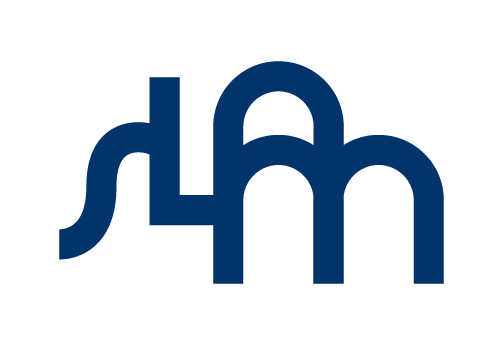 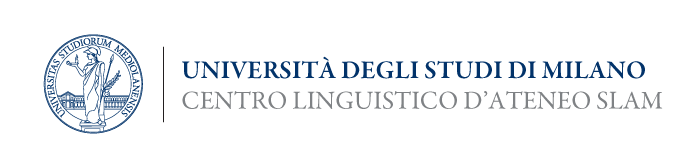 22 novembre 2023
Espressioni formulaiche nella lingua seconda
Input potenziato (1)positivo con basso livello di esplicitezza e elaborazione
Potenziamento tipografico
Manipolazione tipografica volta a rendere determinati elementi dell’input più salienti. 
Es. Font, colore, dimensioni, grassetto, sottolineatura
 Semplice da realizzare in classe
Dati empirici (espressioni formulaiche)
Maggiore attenzione allocata (Choi 2017)
Effetti positivi sull’apprendimento (Peters 2012, Szudarski & Carter 2016, Boers et al 2017, Toomer & Elgort 2019)
Creazione di conoscenza esplicita (Toomer & Elgort 2019)
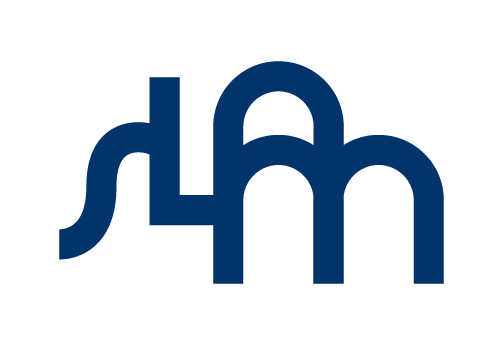 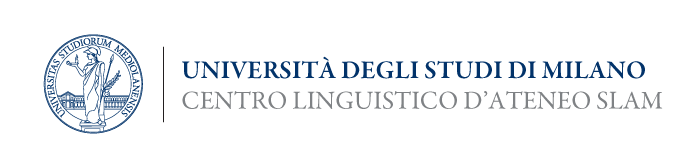 22 novembre 2023
Espressioni formulaiche nella lingua seconda
EIL (2): Condizioni per l’apprendimento incidentale
Apprendimento statistico
Processo inconscio di generalizzazione e astrazione delle co-occorrenze, che esita nella creazione di conoscenza implicita
Aumento della frequenza (input flood)
La frequenza degli elementi target nell’input è manipolata e artificialmente aumentata
Dati empirici (espressioni formulaiche)
Correlazione positiva fra numero di occorrenze e apprendimento, ma poco accordo sul numero di ripetizioni necessarie - 4, 6, 15 (Pellicer-Sanchez 2017, Webb et al 2013, Szudarski & Carter 2014)
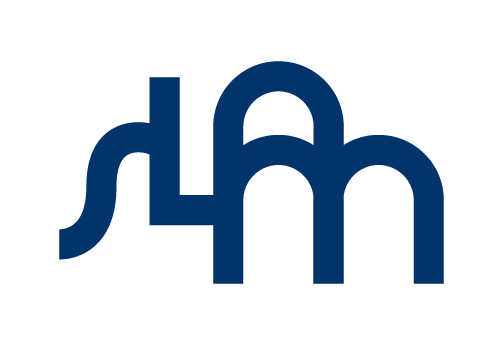 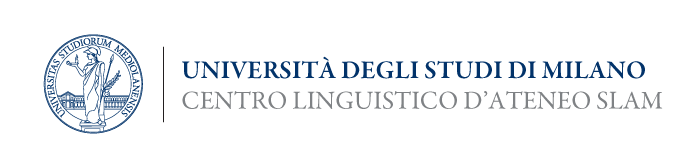 22 novembre 2023
Espressioni formulaiche nella lingua seconda
EIL (2): Condizioni per l’apprendimento incidentale
Esposizione bi/multi modale
Lettura + ascolto + video
 Velocità imposta  apprendimento incidentale
 Comprensione
 Informazioni implicite sulla segmentazione in chunk
Dati empirici 
Effetti positivi sull’apprendimento (Brown et al 2008, Malone 2018, Teng 2018, Webb & Chang 2012, 2020)
Maggiore confort degli apprendenti (Brown et al 2008)
Migliore comprensione (Chang 2009, Chang & Millet 2015)
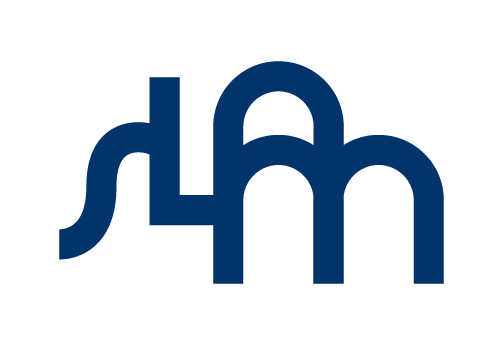 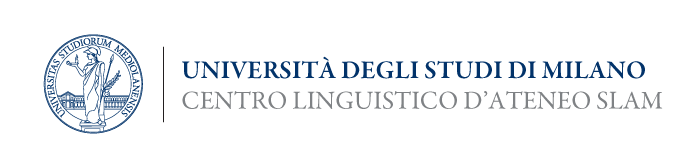 22 novembre 2023
Espressioni formulaiche nella lingua seconda
Tirando le somme (3)…
L’apprendimento incidentale potenziato
È fondato in termini psicolinguistici (Law of contiguity)
Utilizza strumenti didattici con efficacia empiricamente dimostrata
Input potenziato (orale / tipografico)
Aumento di frequenza 
Esposizione bimodale
È empiricamente investigato?
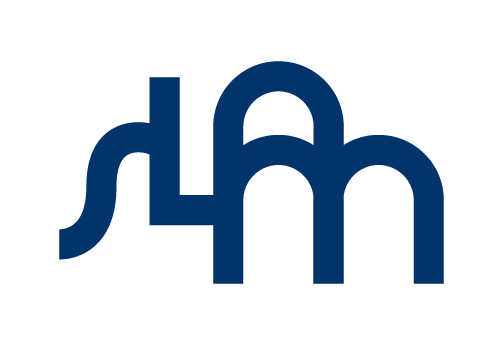 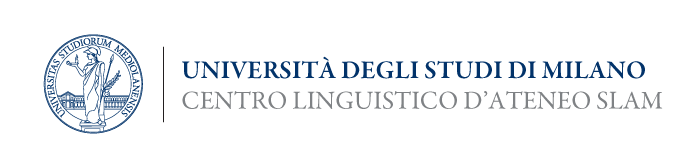 22 novembre 2023
Espressioni formulaiche nella lingua seconda
EIL: dati empirici – Borro 2021
Design sperimentale
Confronto fra gruppi – ogni gruppo esposto a una diversa condizione sperimentale

Procedure
Test preliminari – competenza in italiano, memoria di lavoro
Divisione in gruppi – uno per condizione sperimentale + controllo
Trattamento didattico – diverso in base alla condizione sperimentale
 Test – immediati e differiti
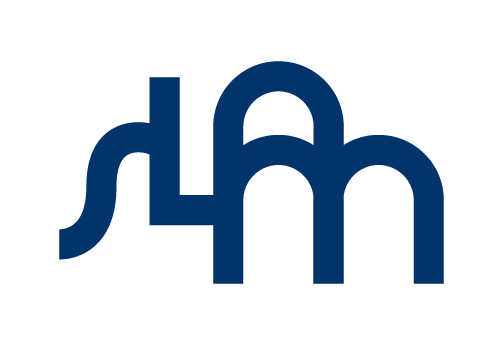 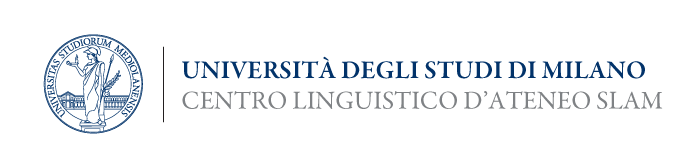 22 novembre 2023
Espressioni formulaiche nella lingua seconda
EIL: dati empirici – Borro 2021
Domande di ricerca
È possibile imparare espressioni formulaiche incidentalmente attraverso l’esposizione bimodale a un testo? 
L’aggiunta di input potenziato (i. orale, ii. tipografico, o iii. entrambi) alle prime due occorrenze delle espressioni formulaiche ha effetto sull’apprendimento? 
C’è attenzione conscia al momento dell’apprendimento nelle diverse condizioni? 
Qual è la relazione fra attenzione e tipo di conoscenza (implicita o esplicita) che viene creata?
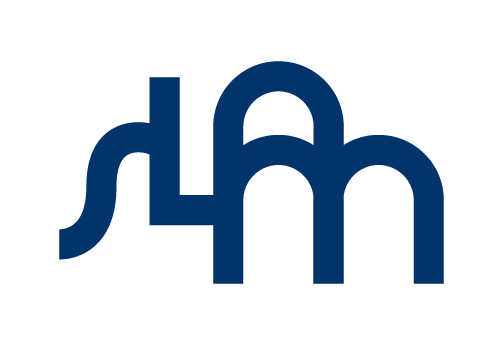 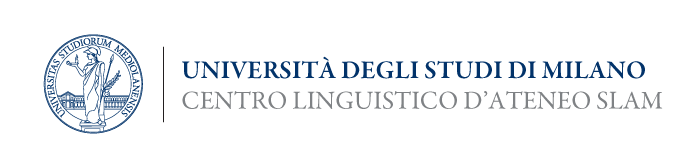 22 novembre 2023
Espressioni formulaiche nella lingua seconda
Campione
83 apprendenti cinesi di italiano L2 (A2-B1)
Età: 18-22
Programma Marco Polo – Turandot (UniPV, UniSTRASI)
Trattamento
Esposizione bimodale a un testo
7 occorrenze di ognuna delle 10 EF target
Le prime 2 occorrenze potenziate in base alla condizione sperimentale
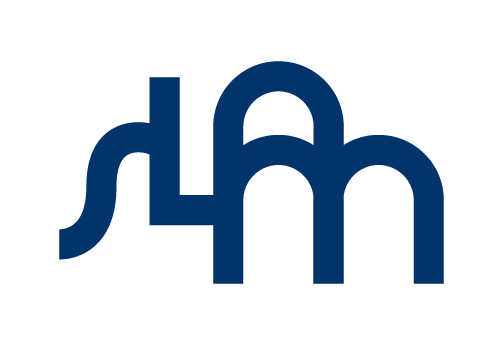 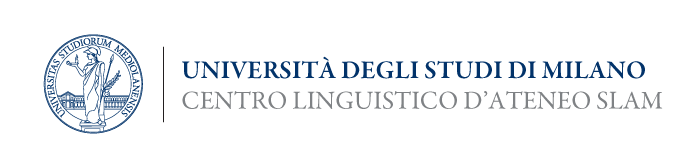 22 novembre 2023
Espressioni formulaiche nella lingua seconda
Strumenti di misurazione
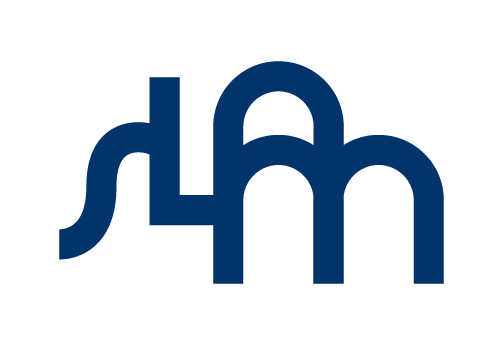 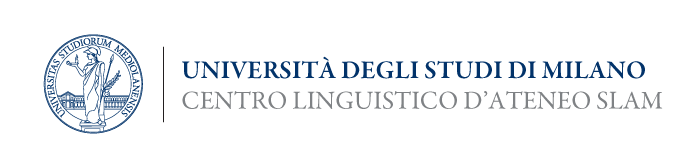 22 novembre 2023
Espressioni formulaiche nella lingua seconda
Risultati – Lettura autoregolata (conoscenza implicita)
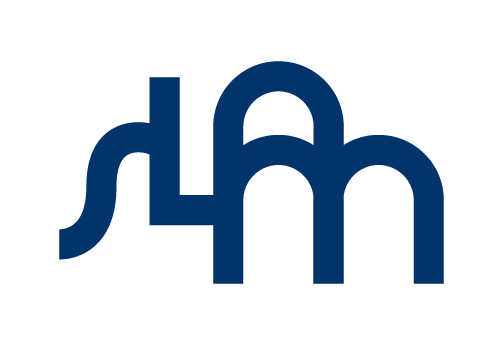 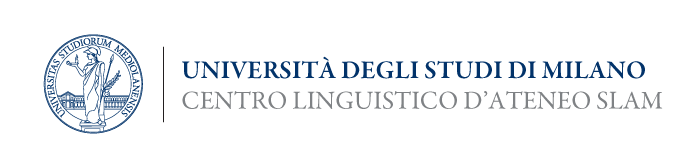 22 novembre 2023
Espressioni formulaiche nella lingua seconda
Risultati – Test carta e penna (conoscenza esplicita)
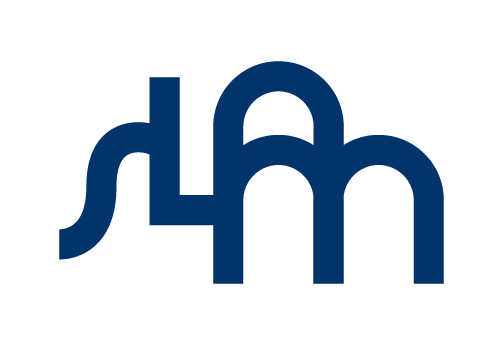 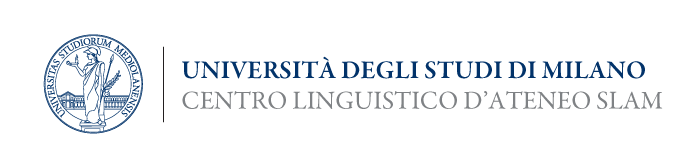 22 novembre 2023
Espressioni formulaiche nella lingua seconda
Risultati – Livello di attenzione
Eye- tracking
Interviste retrospettive
Il potenziamento orale dell’input ha aumentato la quantità di attenzione senza che i soggetti ne fossero consapevoli  condizioni ideali per la creazione di conoscenza implicita
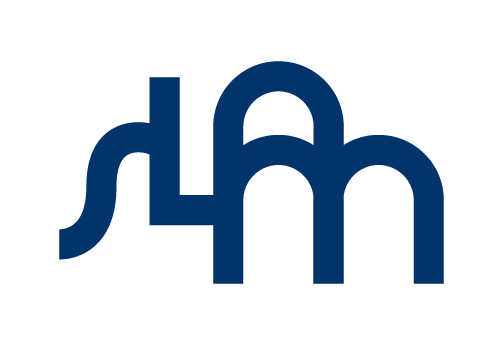 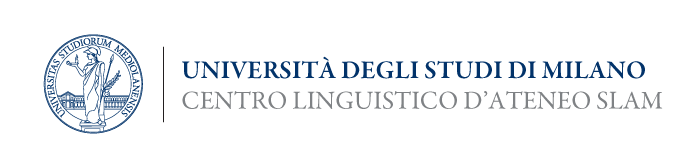 22 novembre 2023
Espressioni formulaiche nella lingua seconda
Risultati – Effetti di apprendimento nei dati di eye tracking
PTO: diminuzione significativa dalla 3° occorrenza
PO: diminuzione significativa dalla 3° occorrenza
PT: diminuzione significativa dalla 4° occorrenza
FA: Diminuzione non significativa
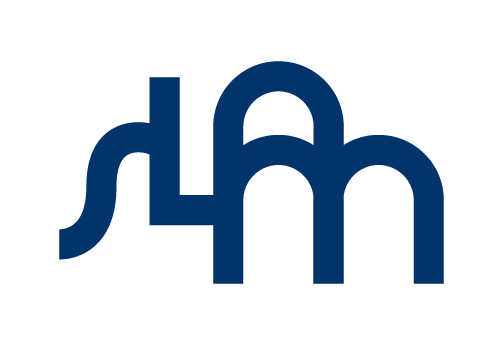 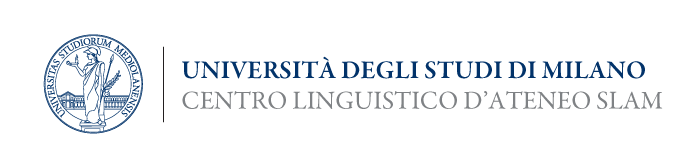 22 novembre 2023
Espressioni formulaiche nella lingua seconda
Eye tracking: esempi
1° occorrenza
3° occorrenza
7° occorrenza
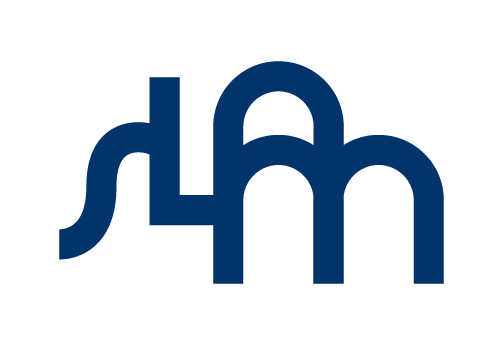 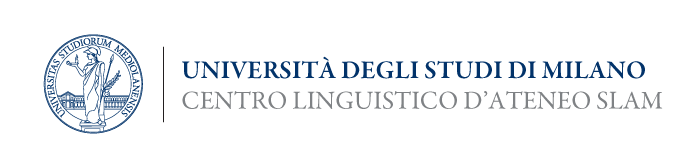 22 novembre 2023
Espressioni formulaiche nella lingua seconda
Discussione
Tutti i sistemi di potenziamento dell’input hanno effetti positivi sull’apprendimento
I risultati sulla creazione di conoscenze implicite non sono chiari
La creazione di conoscenze esplicite sembra maggiormente legata al potenziamento tipografico

Il potenziamento tipografico risulta in attenzione conscia

Il potenziamento orale risulta in una maggiore attenzione, che resta inconscia

Nel caso del potenziamento orale dell’input l’apprendimento è avvenuto implicitamente
Probabile la creazione di conoscenza implicita
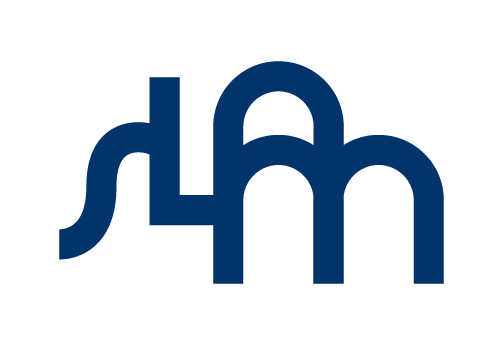 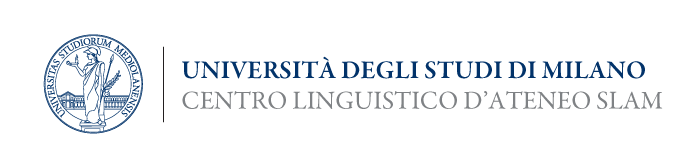 22 novembre 2023
Espressioni formulaiche nella lingua seconda
Tirando le somme….finale
Apprendenti adulti di L2 possono acquisire incidentalmente e statisticamente le proprietà collocazionali, come i parlanti L1
Epressioni formulaiche: difficili ma importanti per la L2
Condizioni incidentali preferibili perché: 
Ottimizzano i tempi 
Più verosimilmente esitano in conoscenza implicita
La didattica può potenziare il processo di apprendimento implicito
Apprendimento incidentale potenziato
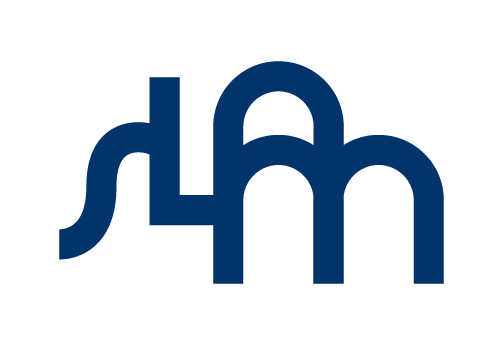 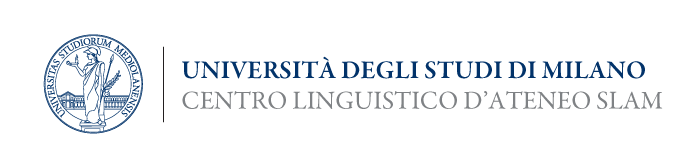 22 novembre 2023
Espressioni formulaiche nella lingua seconda
Grazie per l’attenzione!
 
Domande?
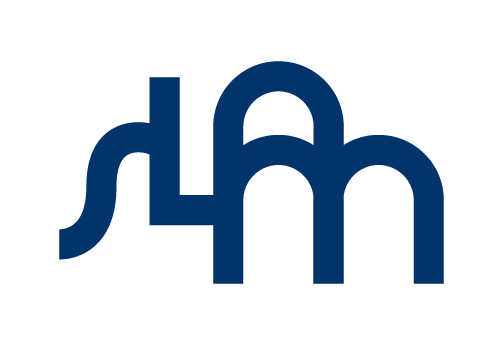 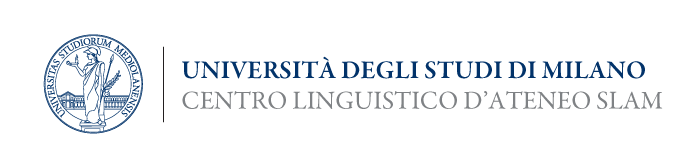 22 novembre 2023
Espressioni formulaiche nella lingua seconda